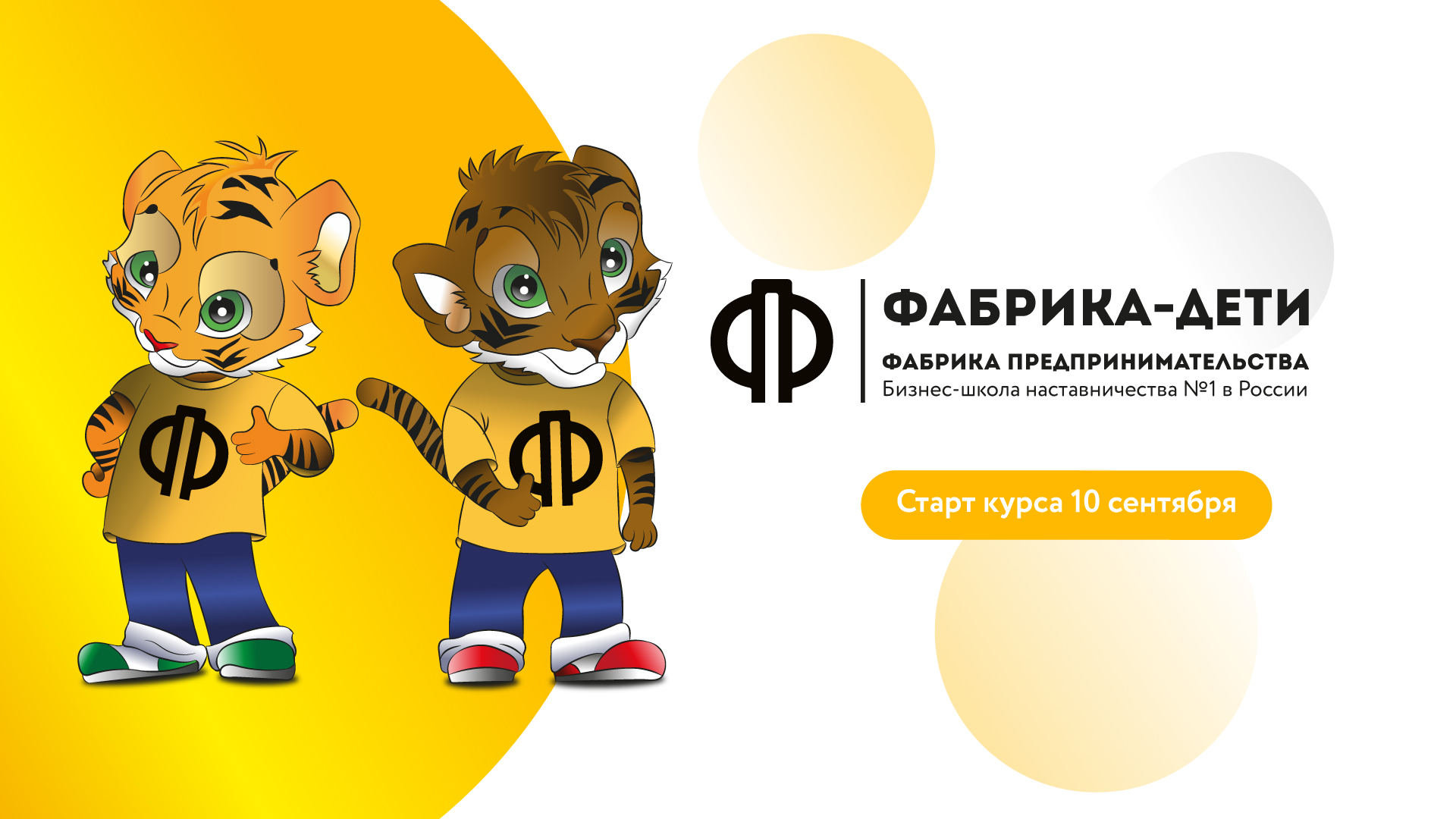 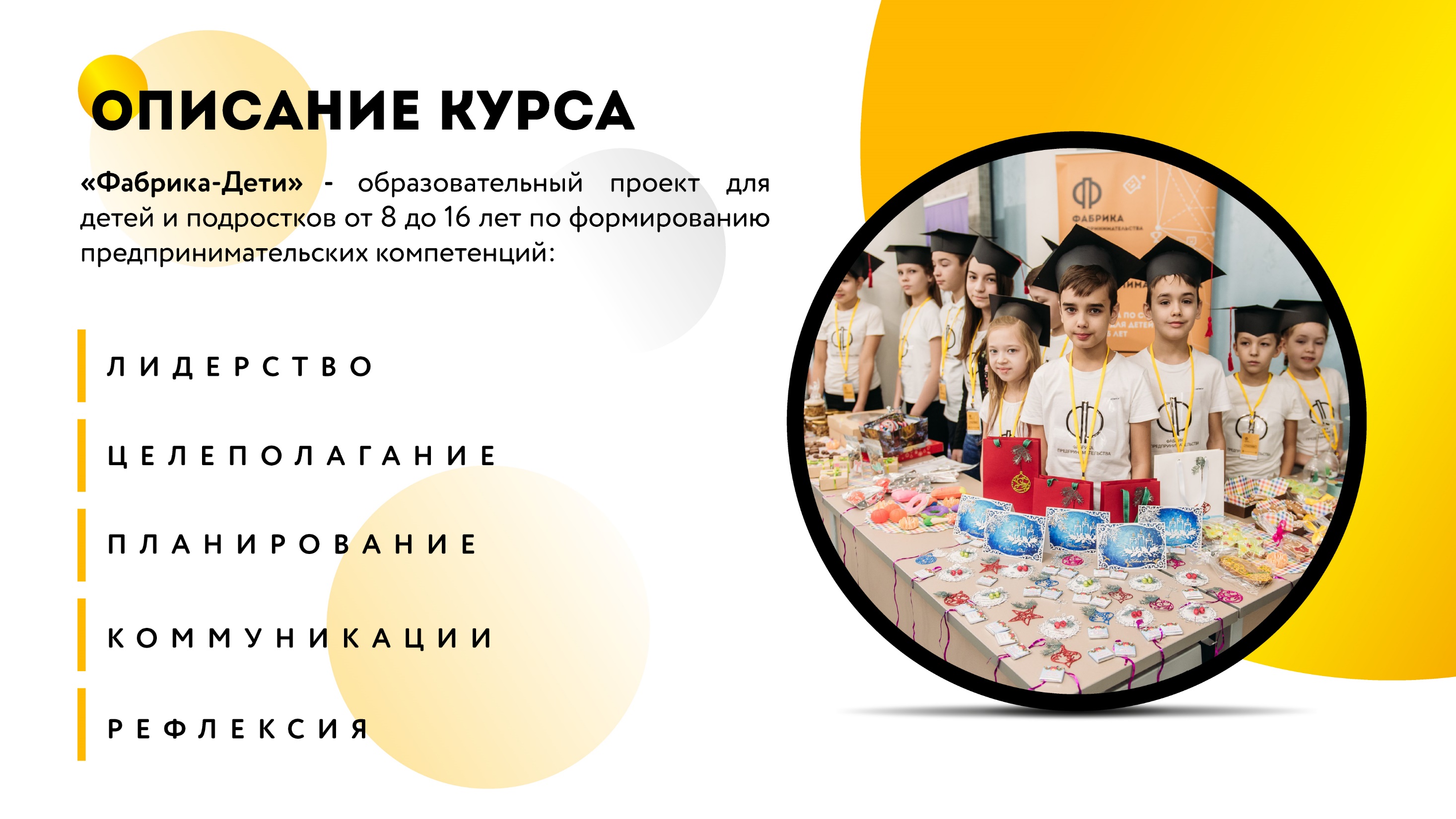 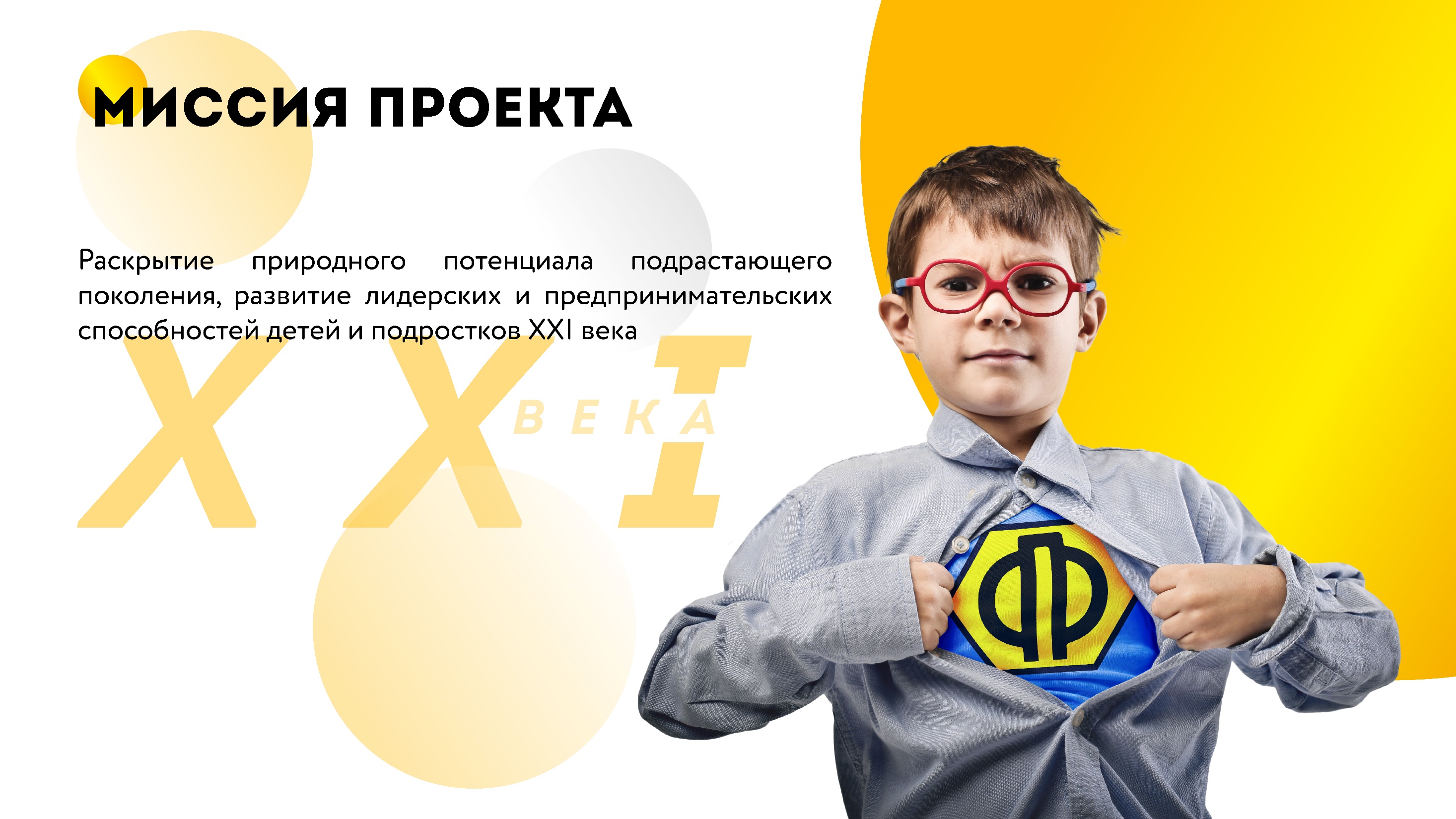 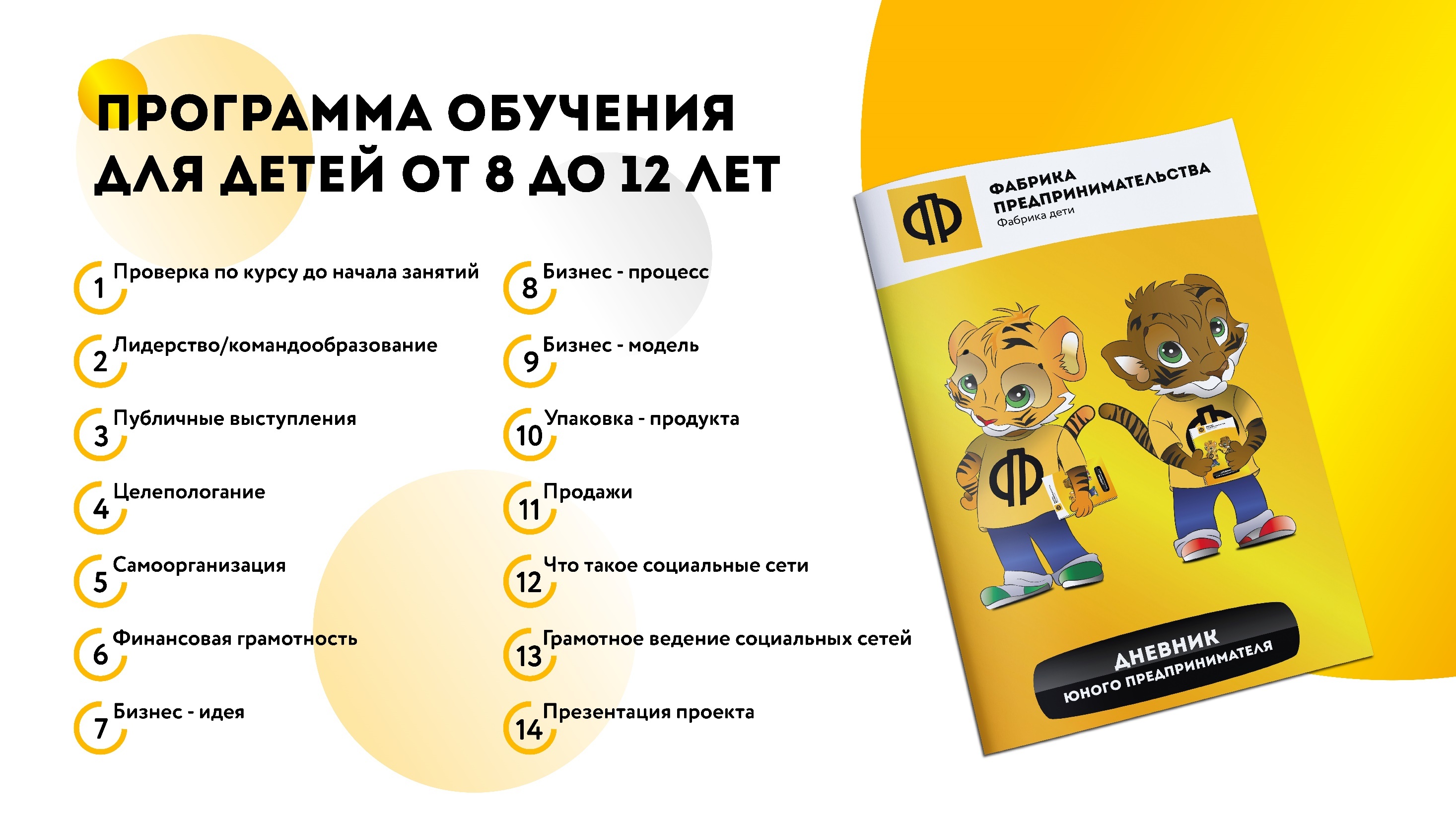 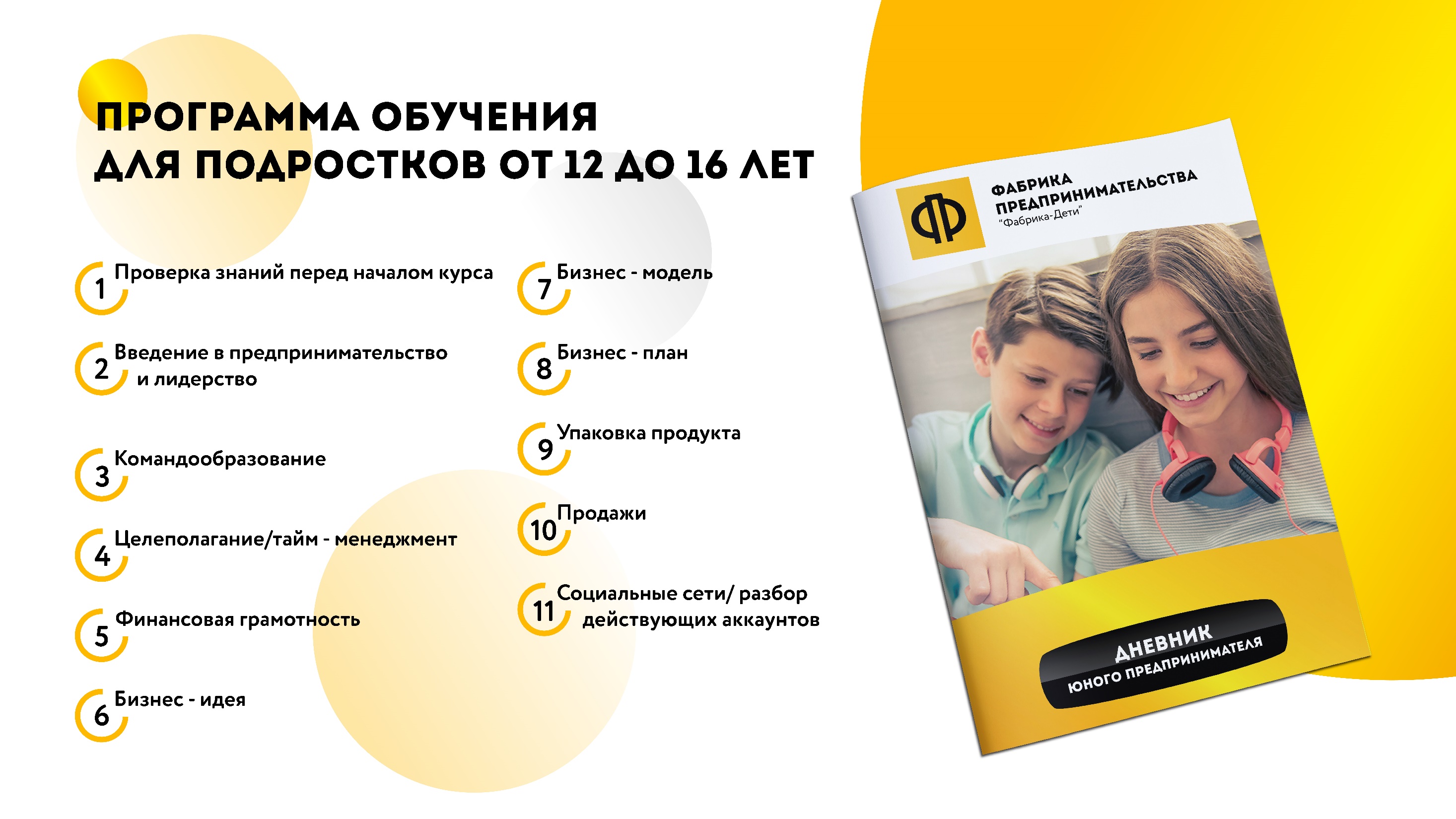 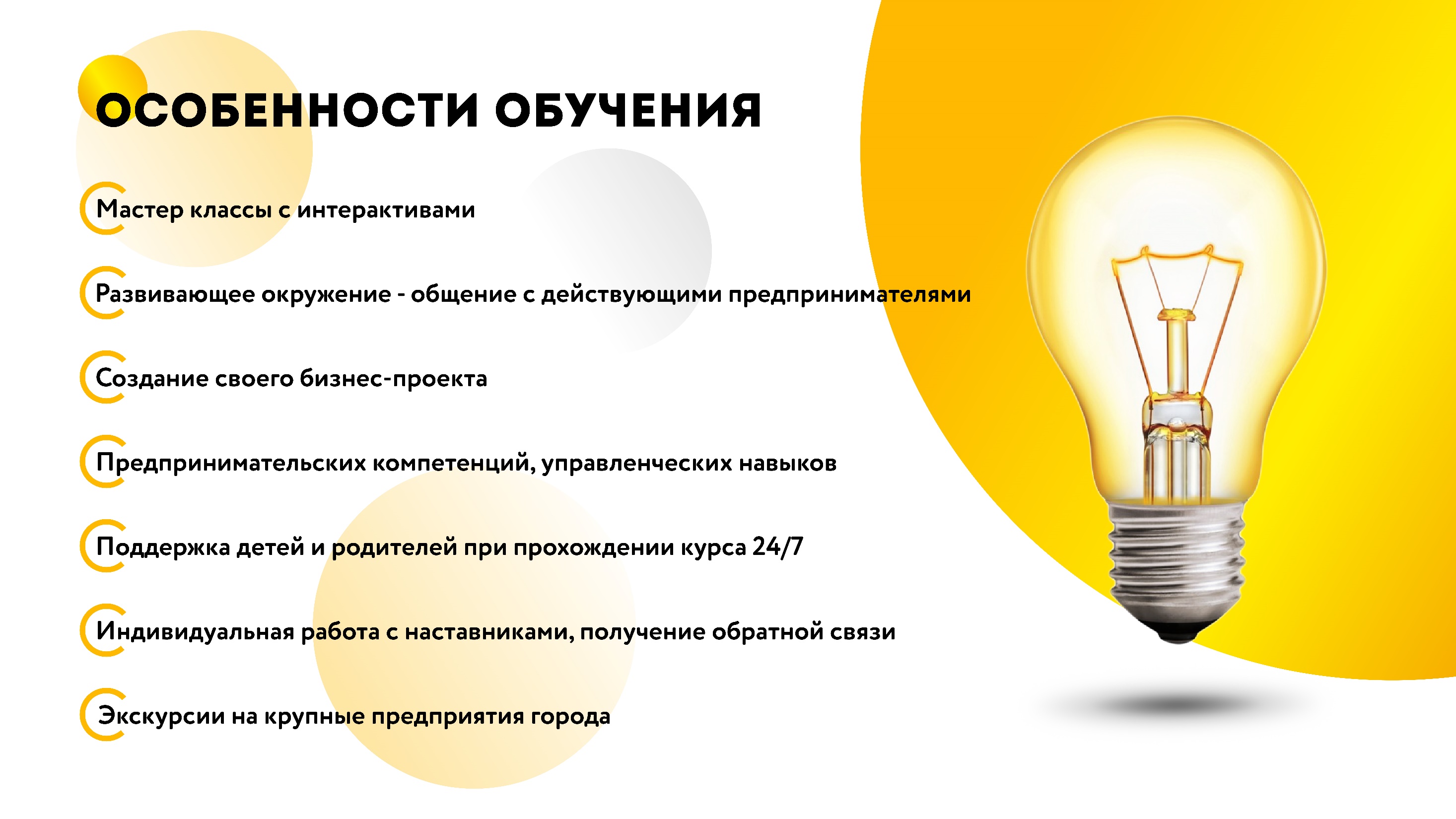 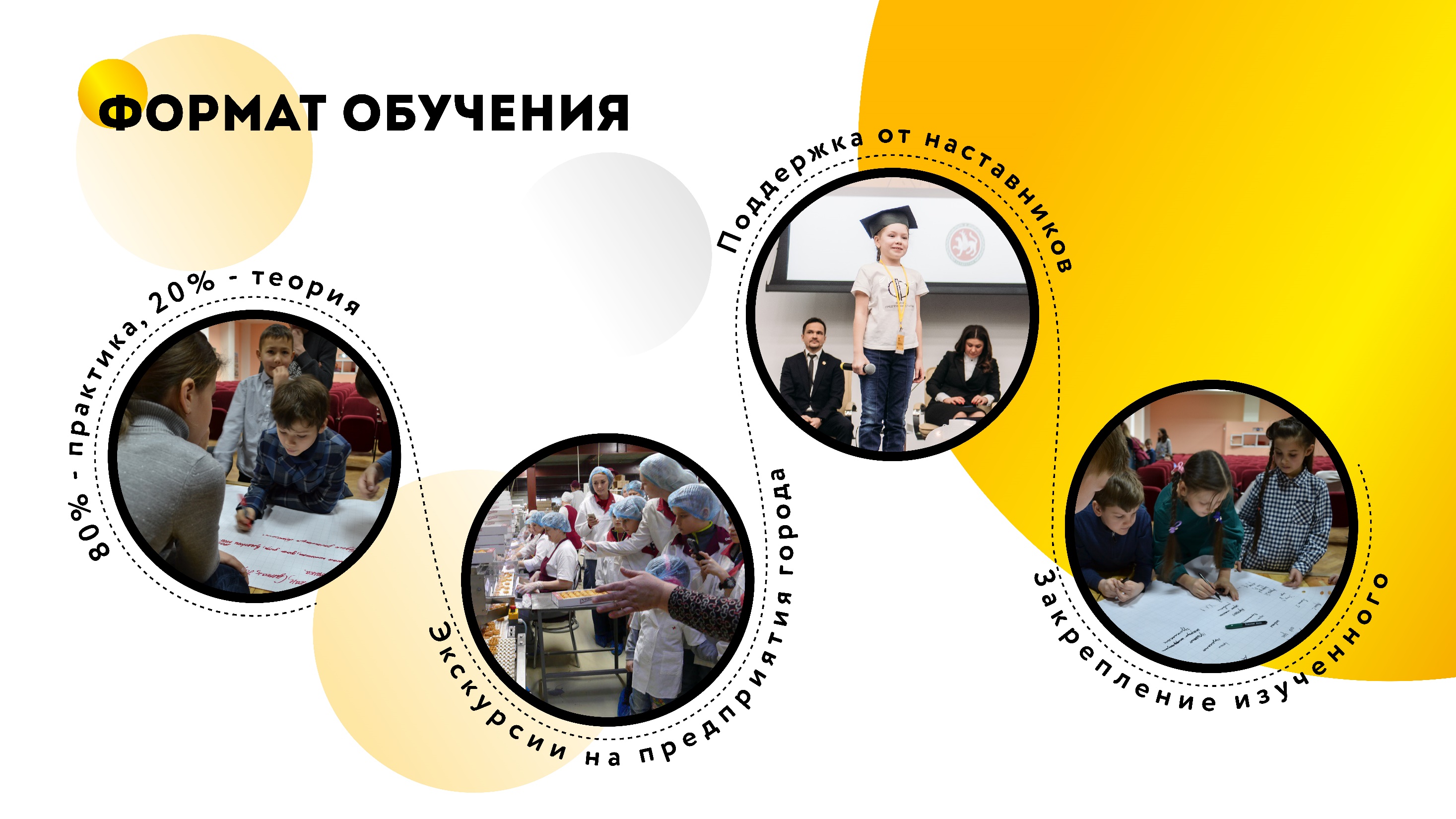 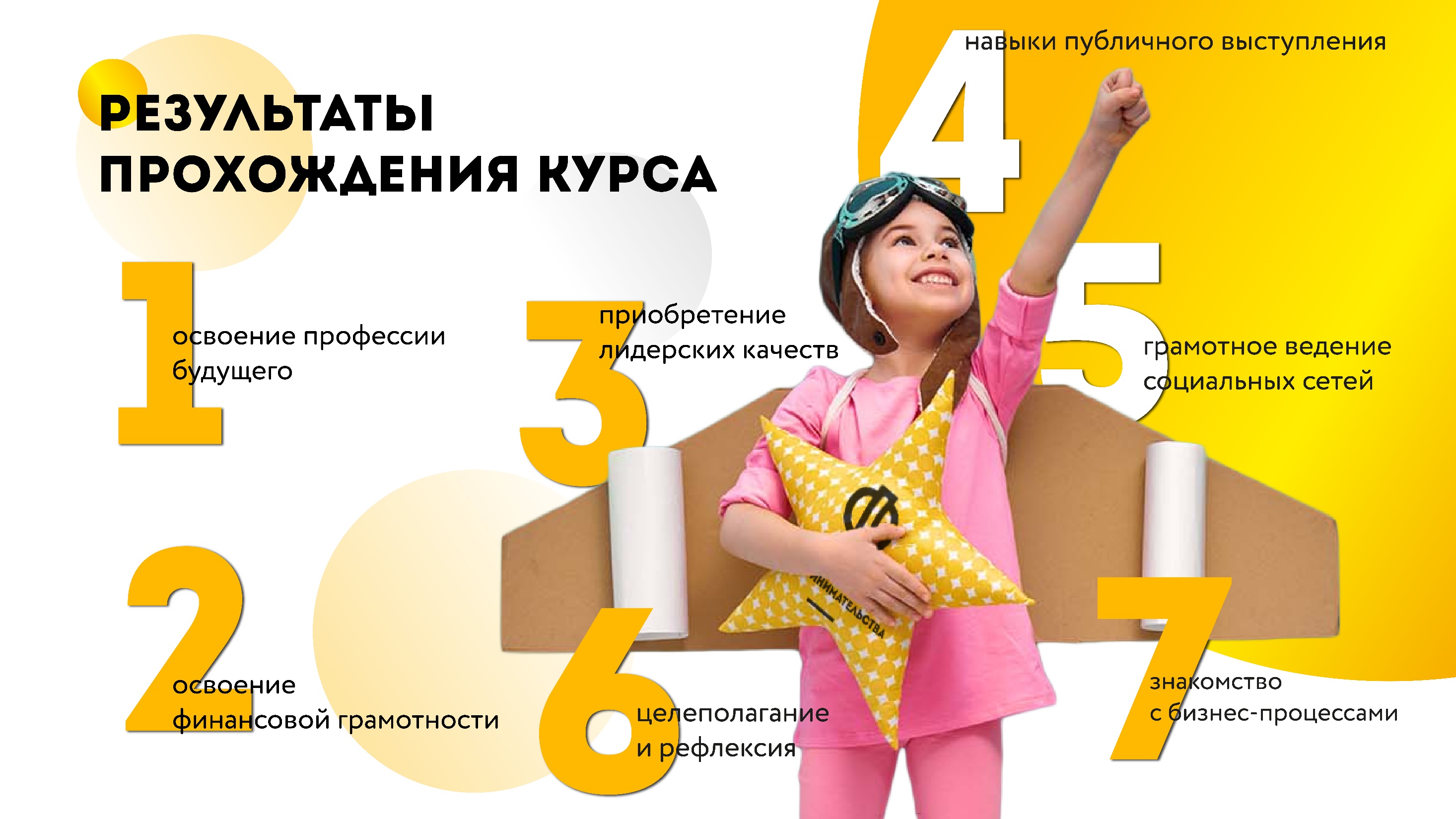 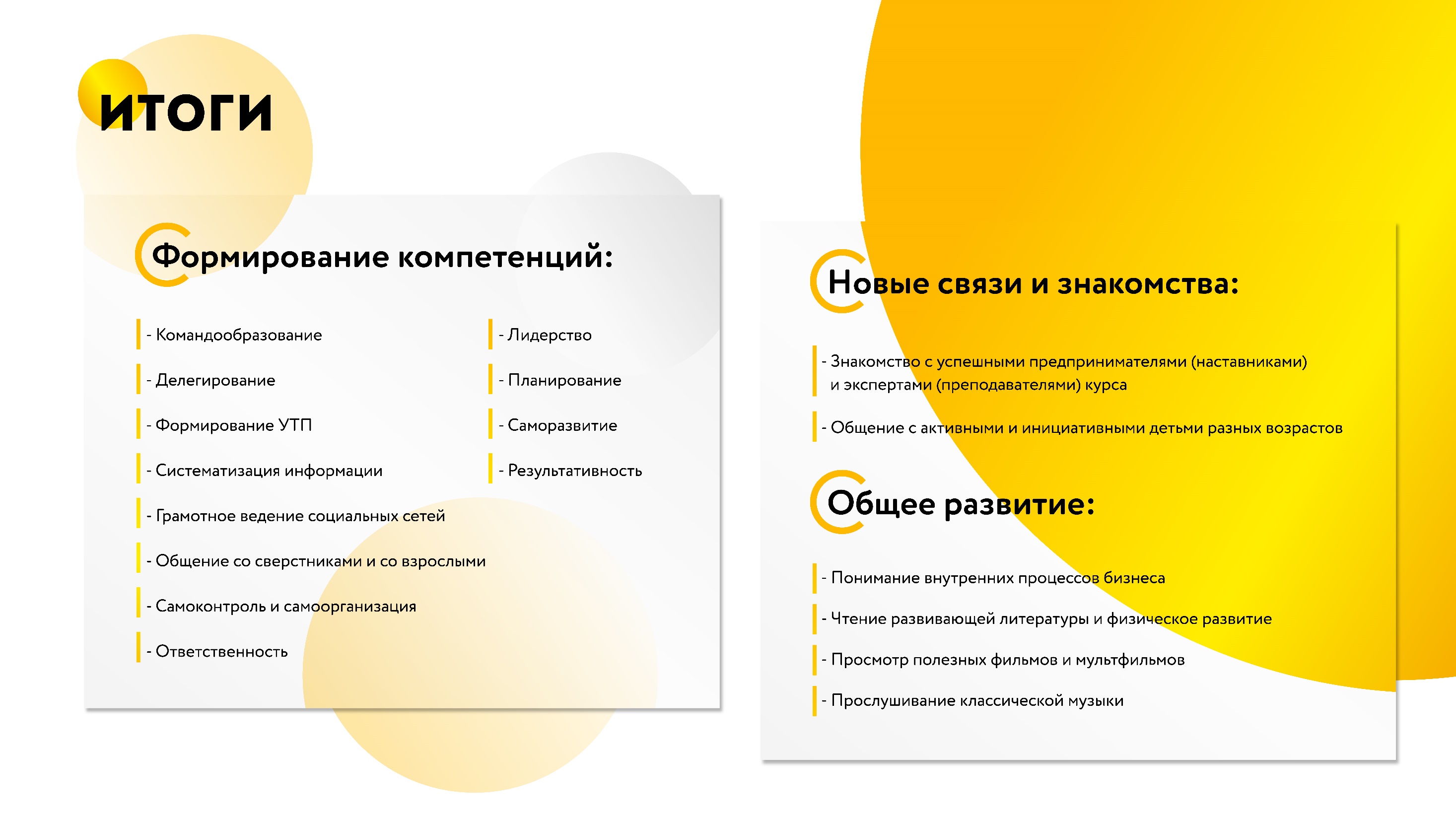 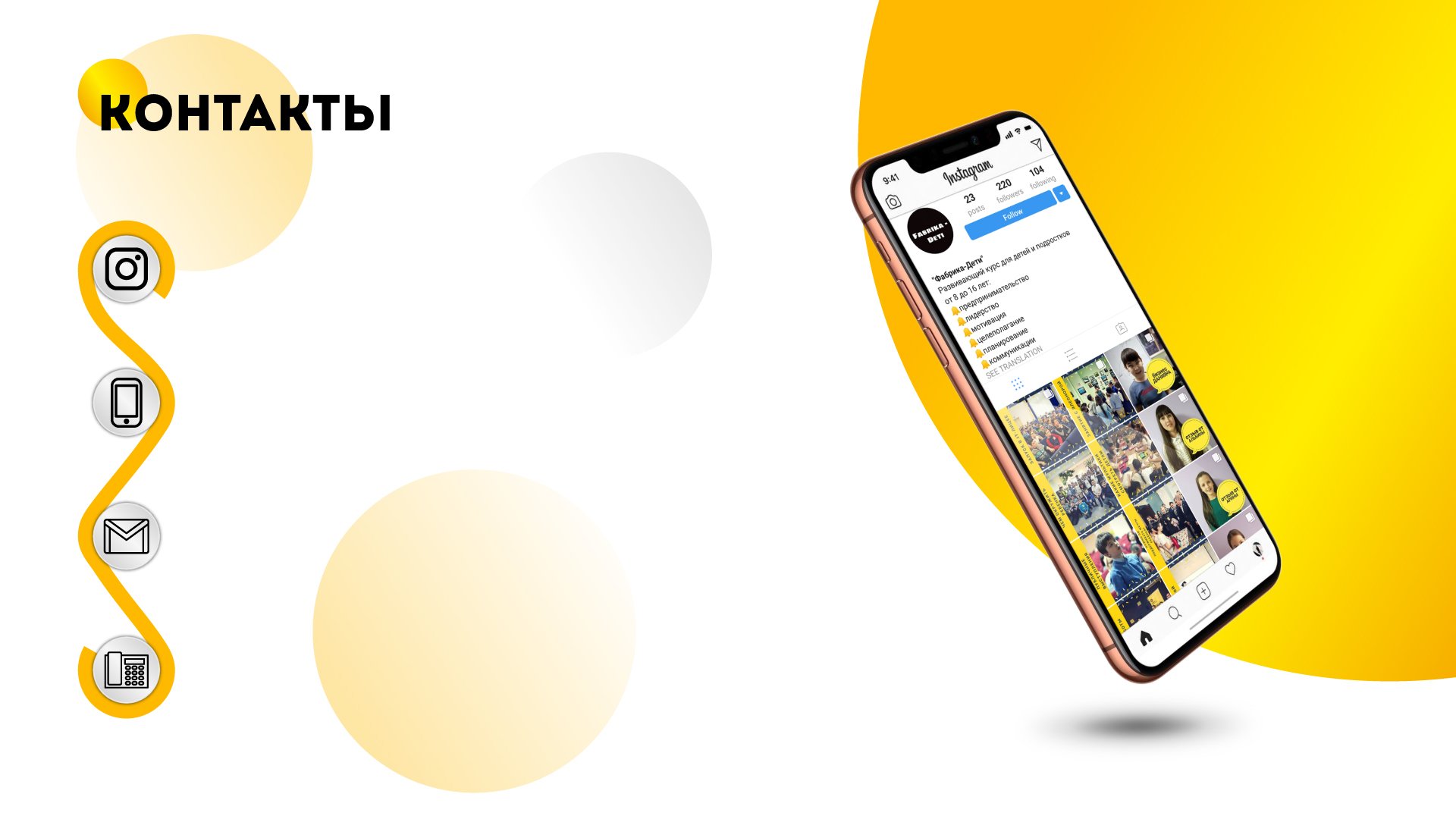 Instagram: @fabrikadeti.nursultan
Руководитель проекта
Фабрика-Дети Нур-Султан: Шаповалов Юрий 
+7 700 771 43 97